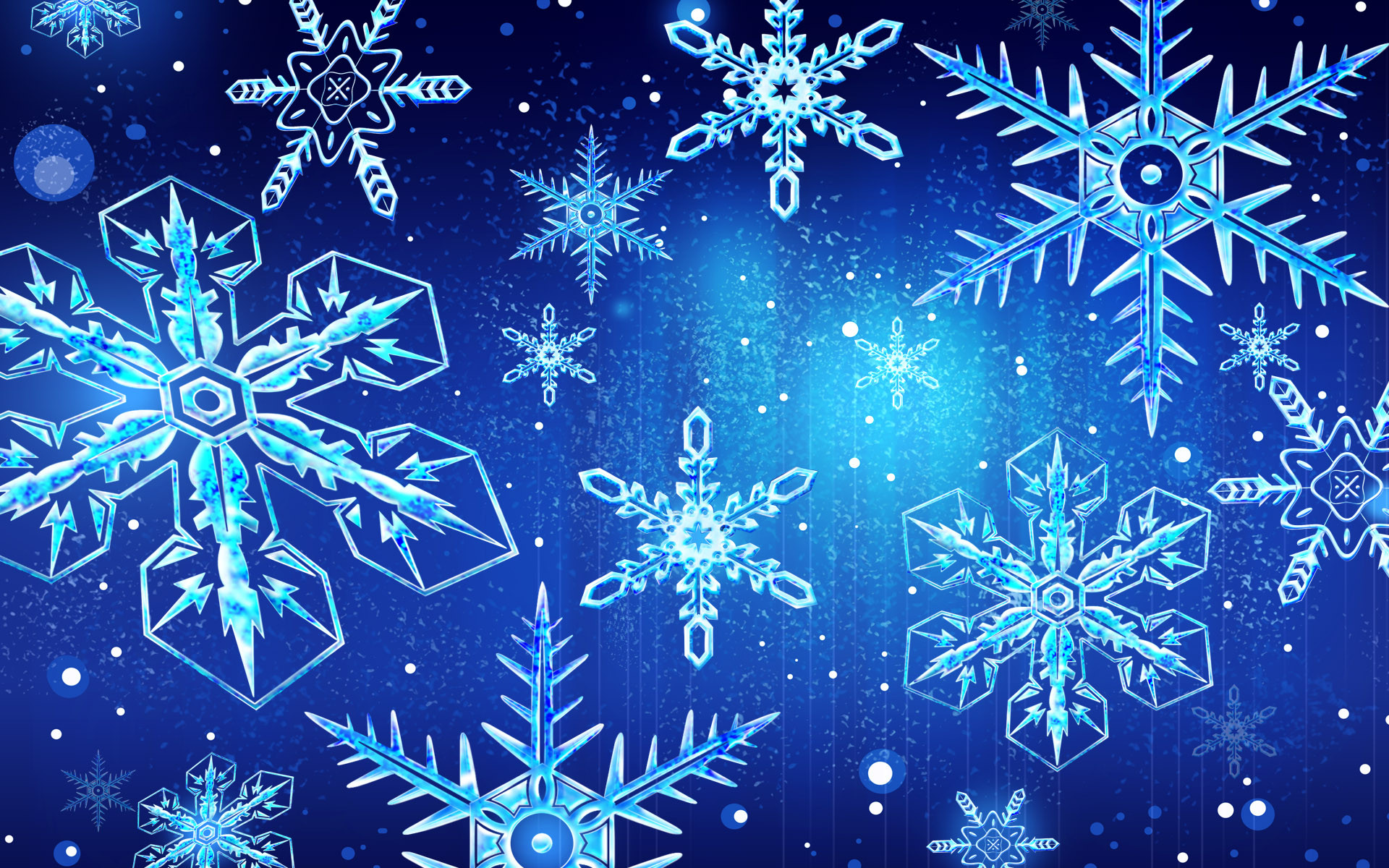 ТОС «Панская Слобода» (территория, расположенная вблизи ул. Набережная 
около реки Валуй в городе Валуйки)
Презентация конкурсной заявки для участия в конкурсе муниципального района 
«Город Валуйки и Валуйский район»

«В свете елочных огней»





2017 год



2017 год
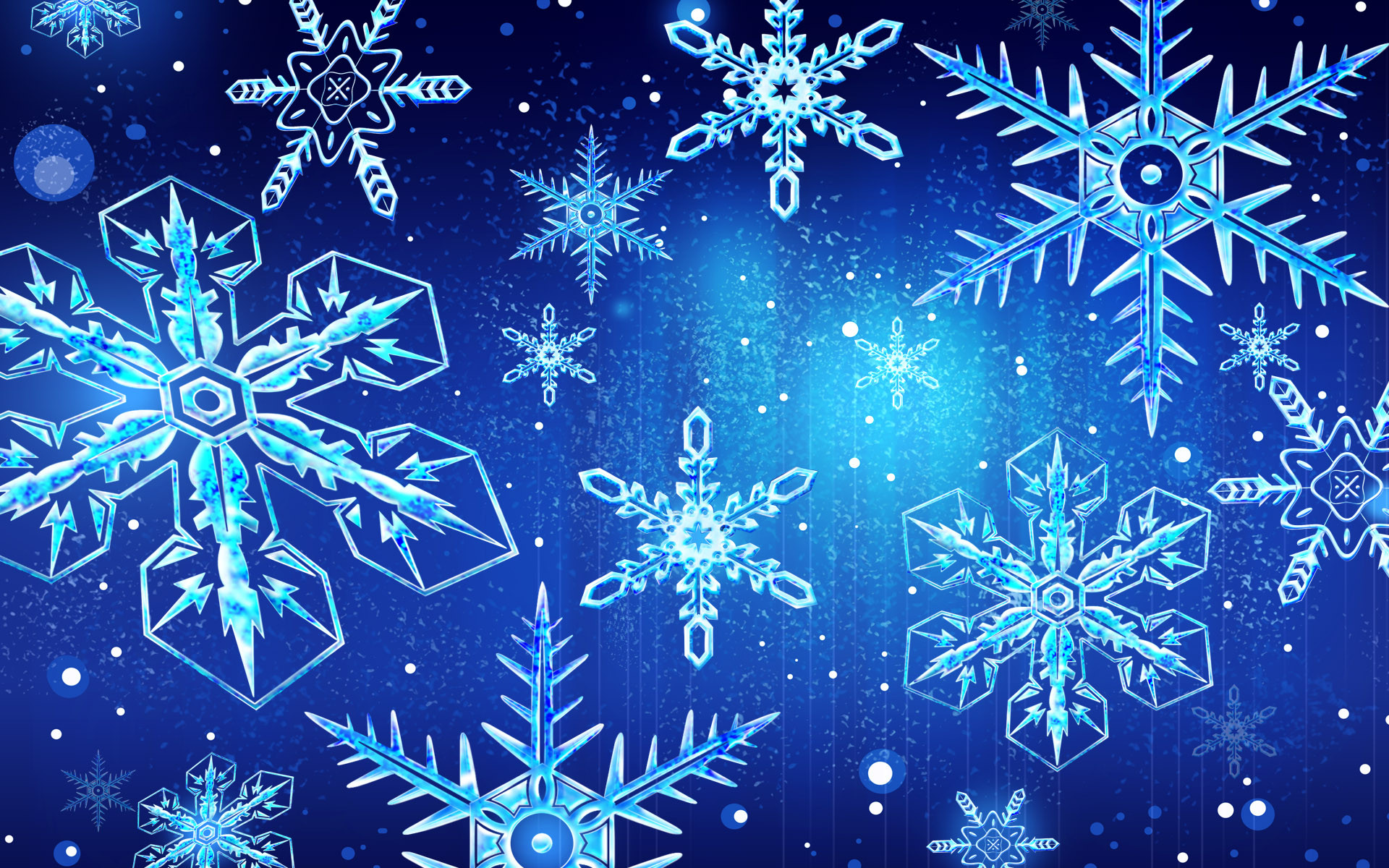 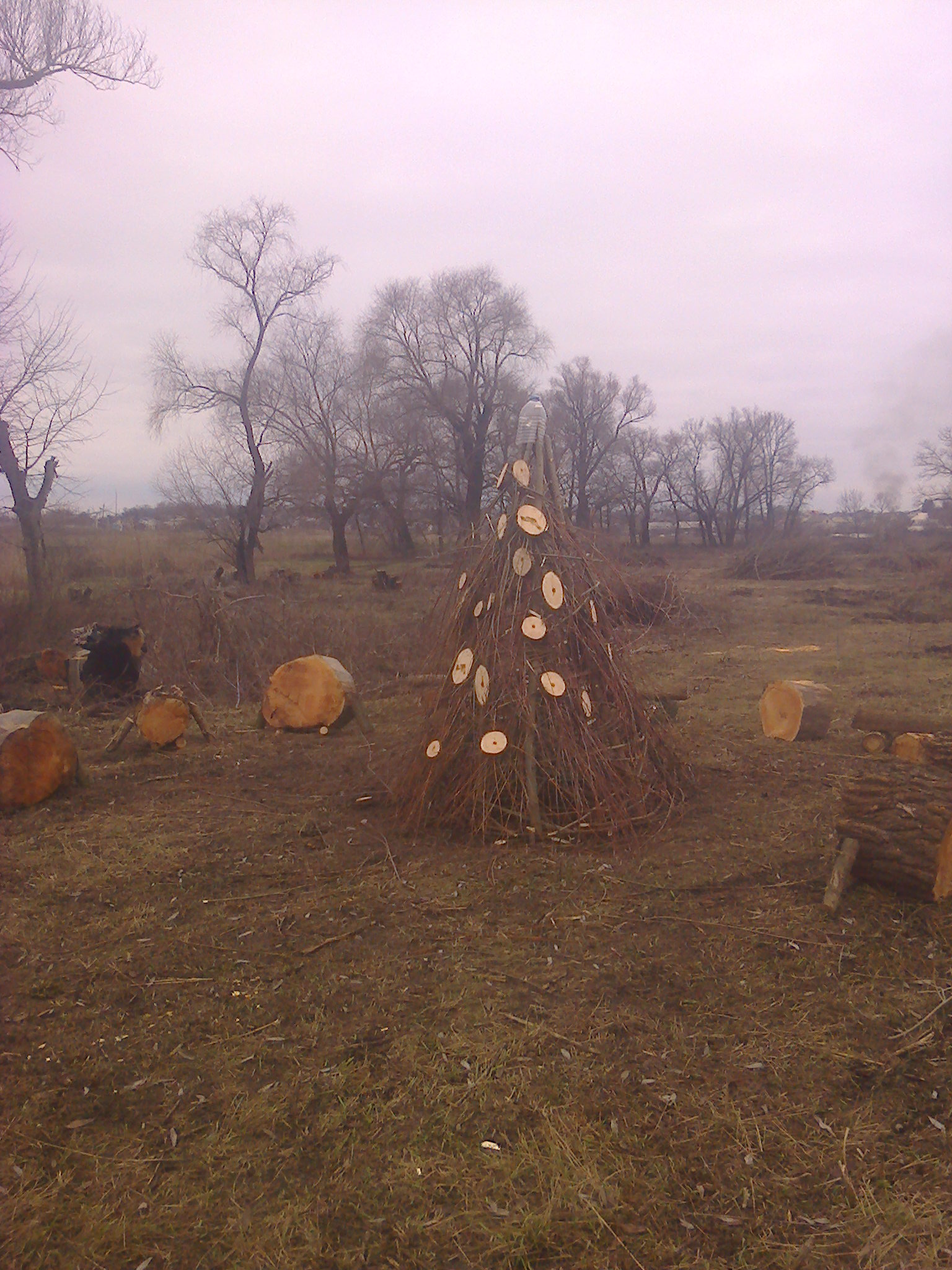 Вот на нашей Слободе,
Ель мы смастерили. 
Всё, что было под рукой
К ели приложили!
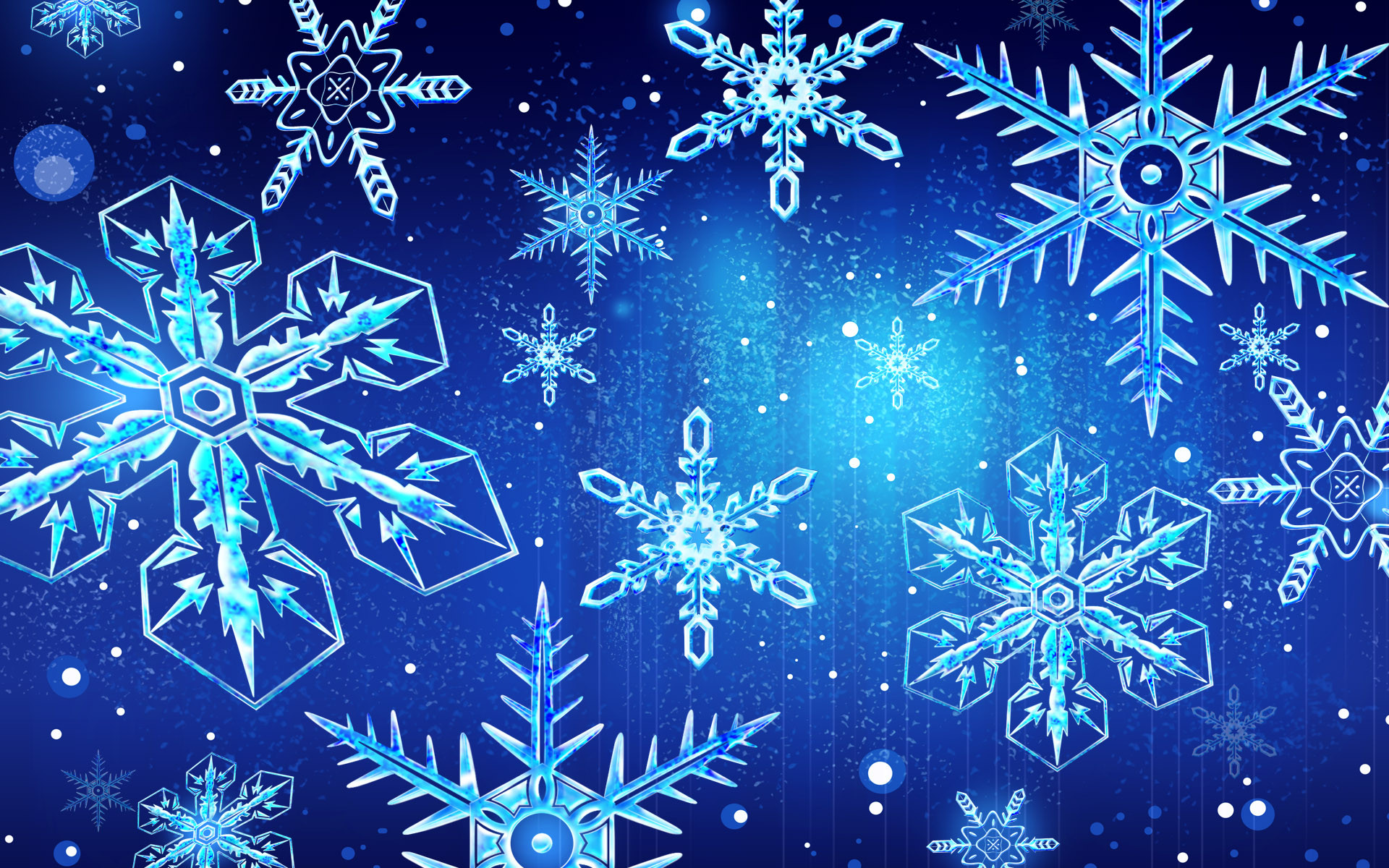 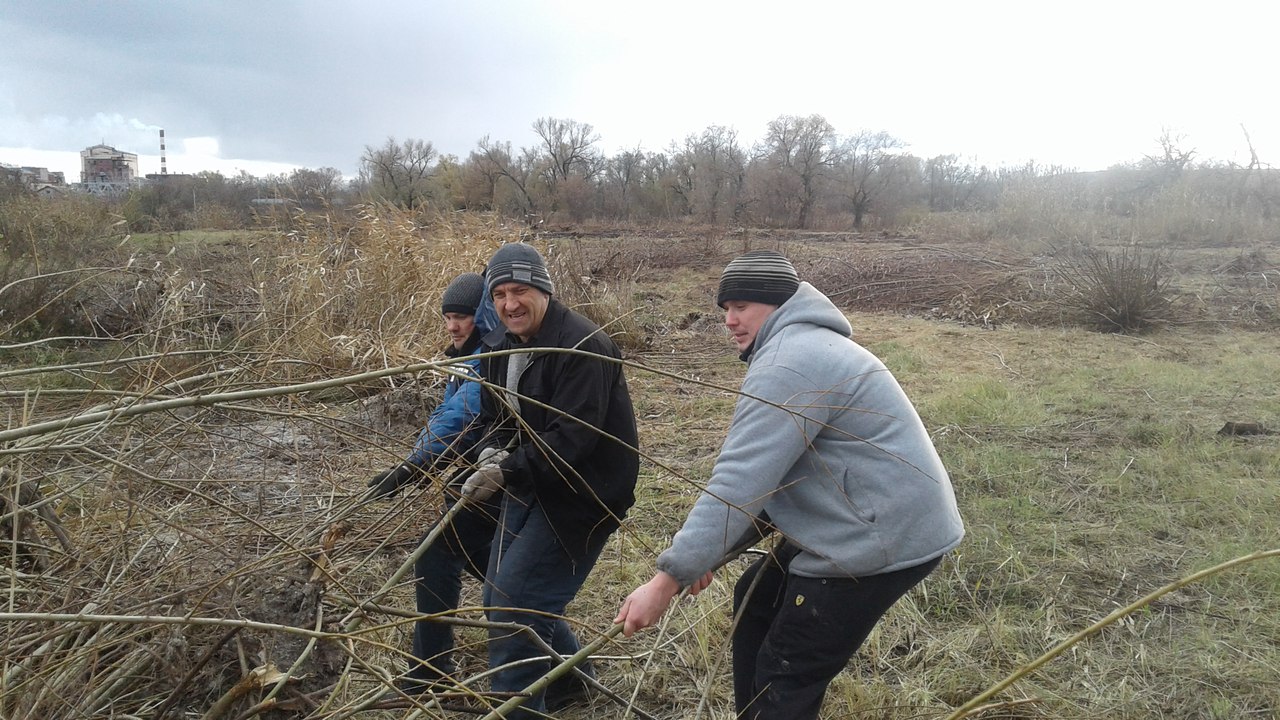 Лапы сделали, собрав
Хворост в две охапки.
Меж кленовыми вплели 
Ивовые палки.
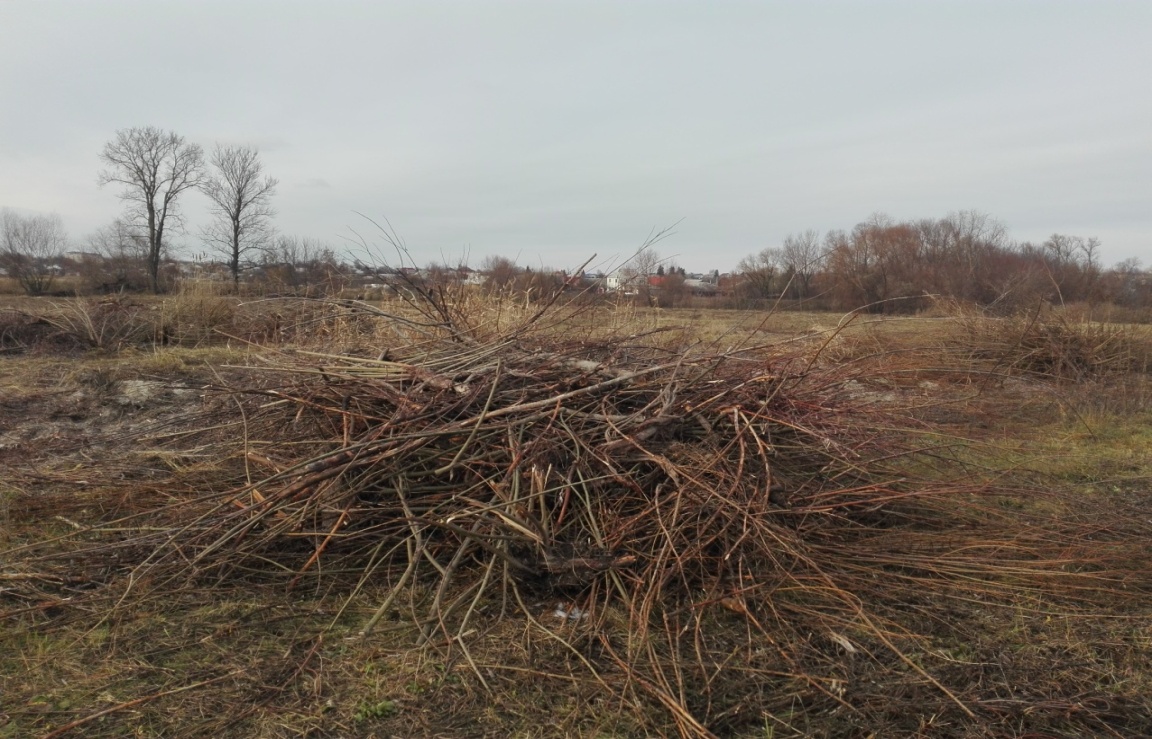 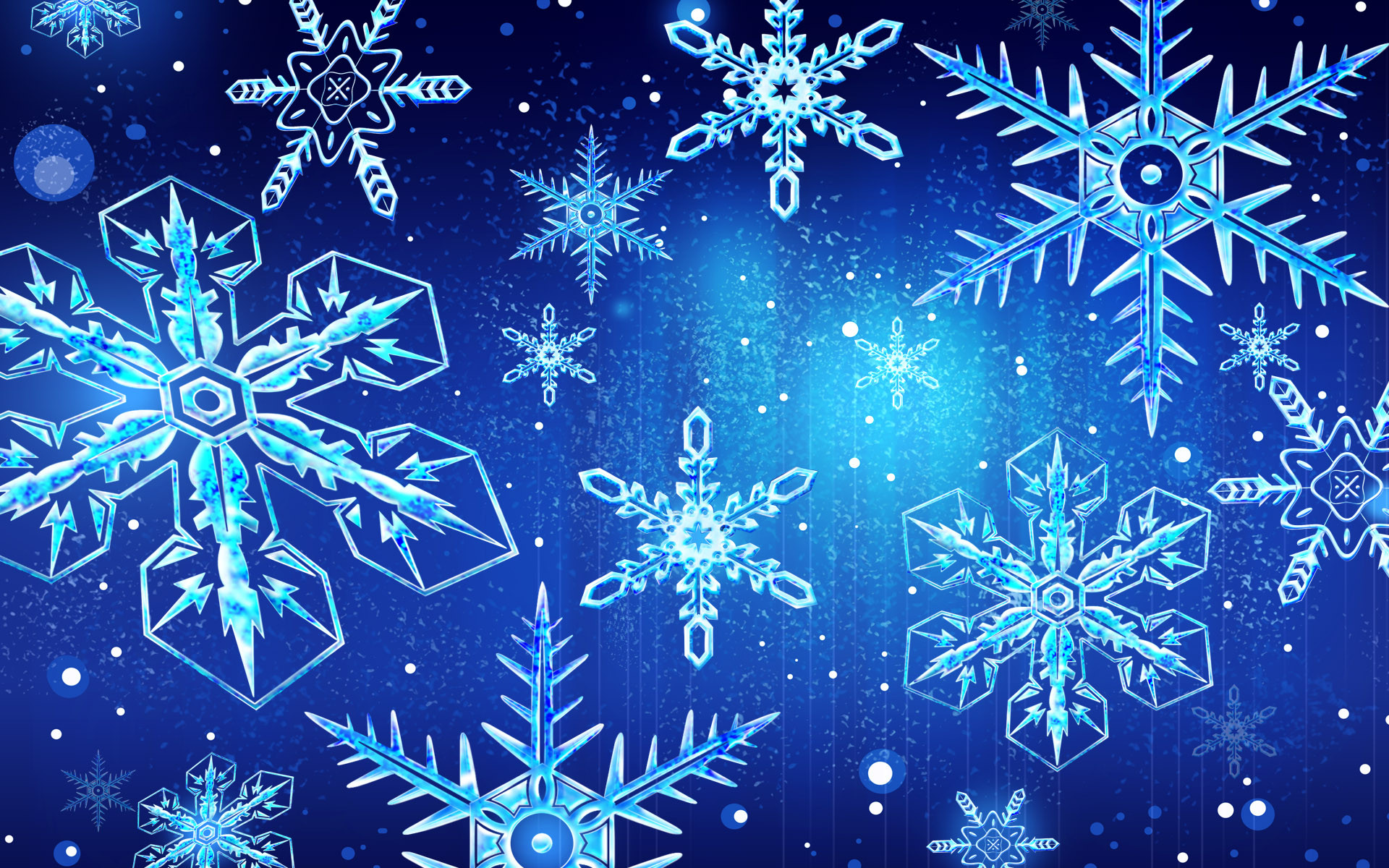 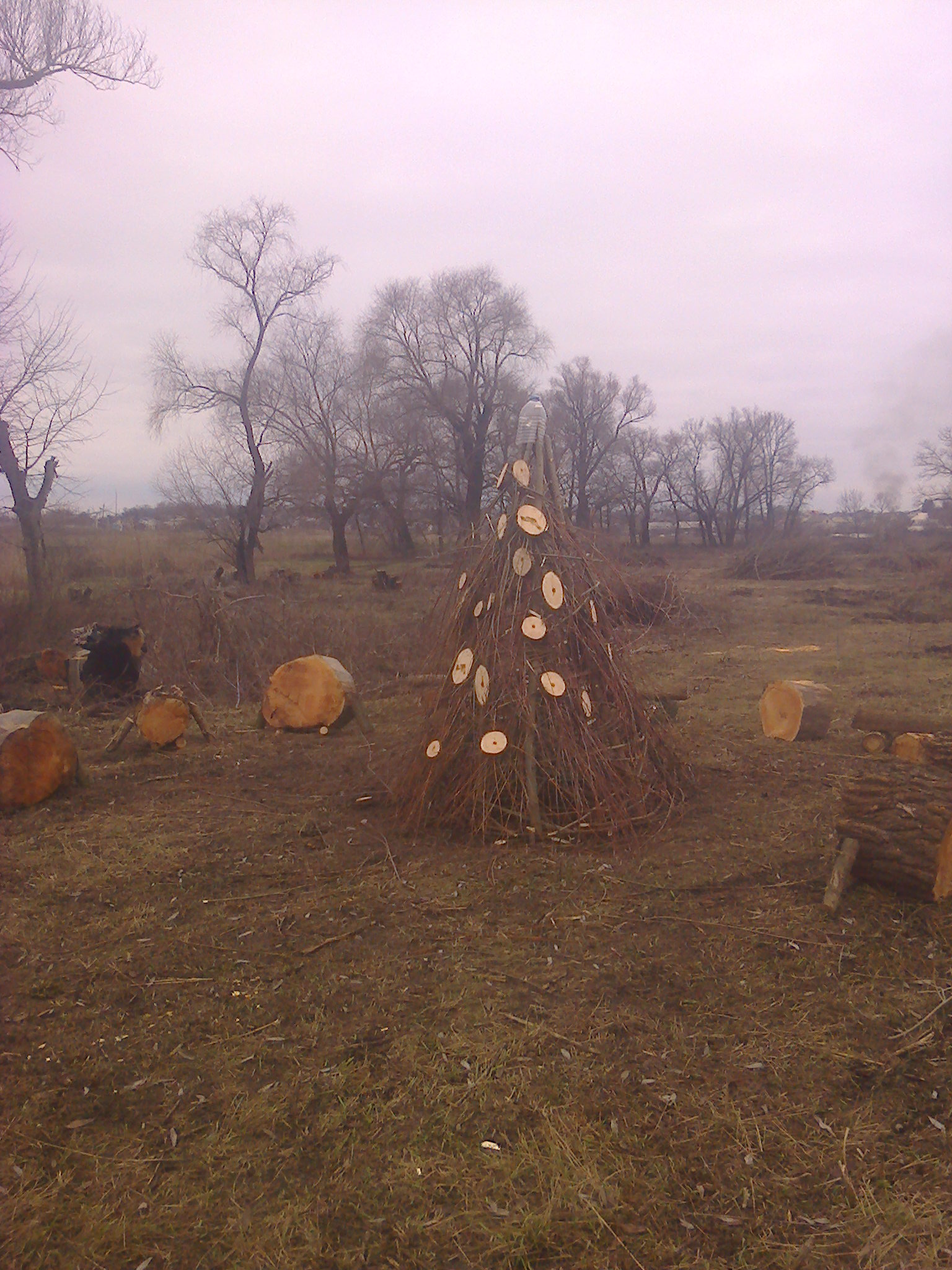 С бревен срезав «пятаки»,
Сделали игрушки,
Нарядили ими ель
С ног и до макушки.
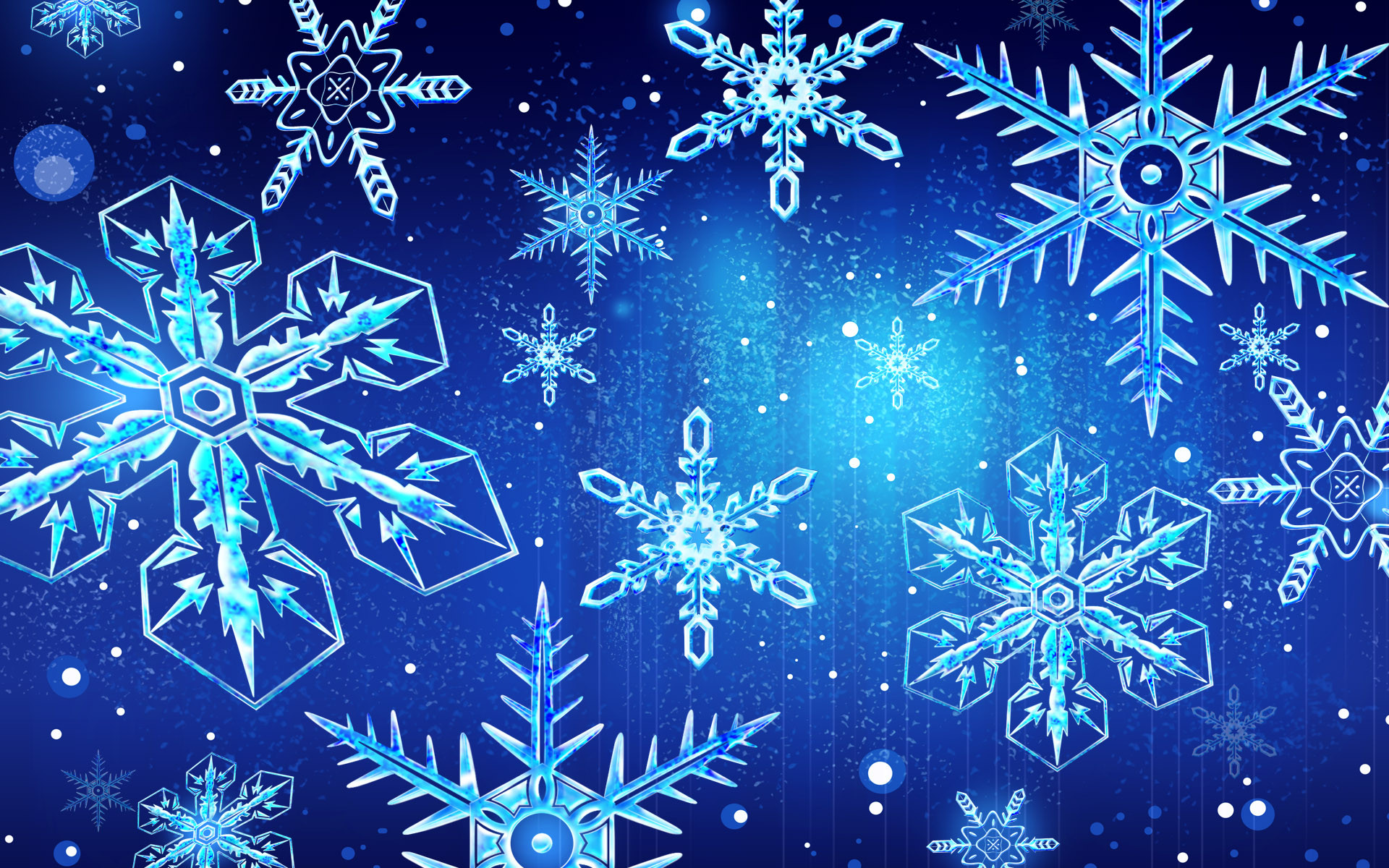 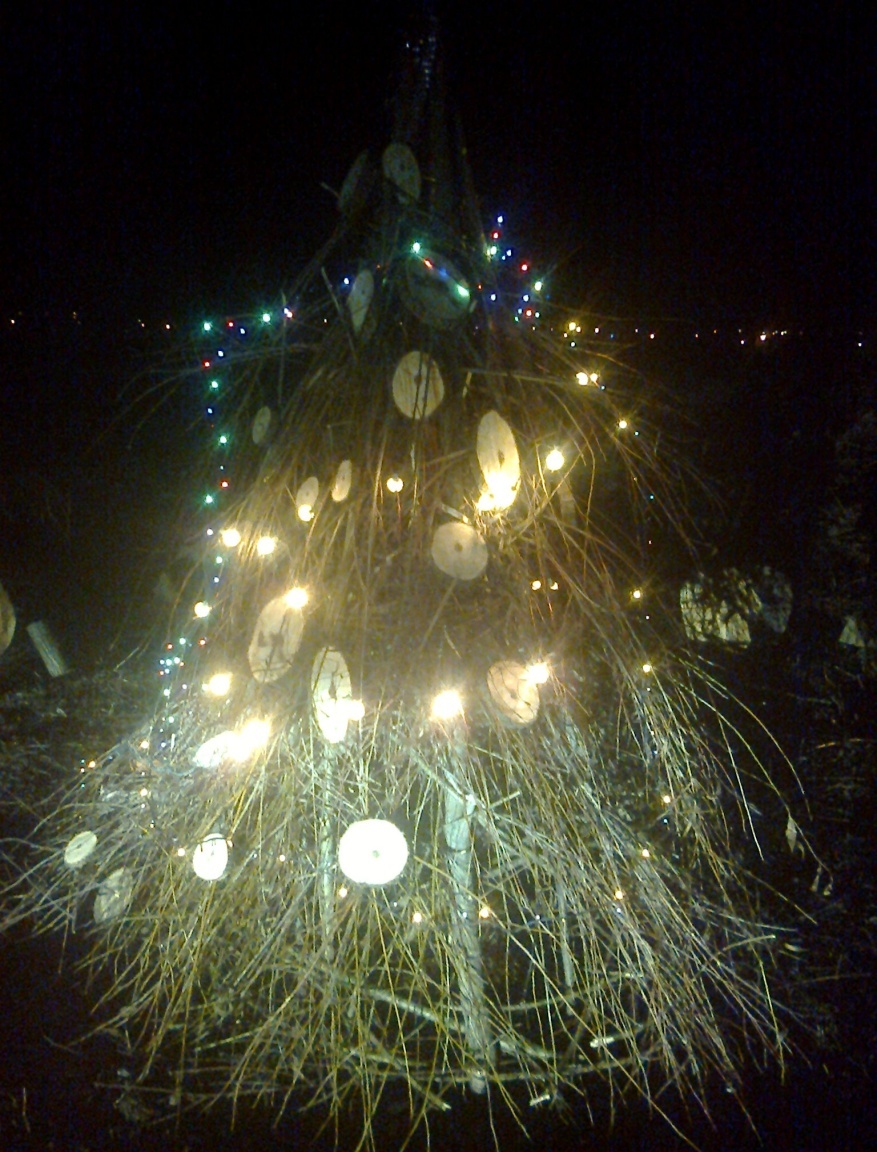 Чтобы было красивей,
Мы огней ей дали:
Новогодней стала ель - 
Полюбуйтесь сами!
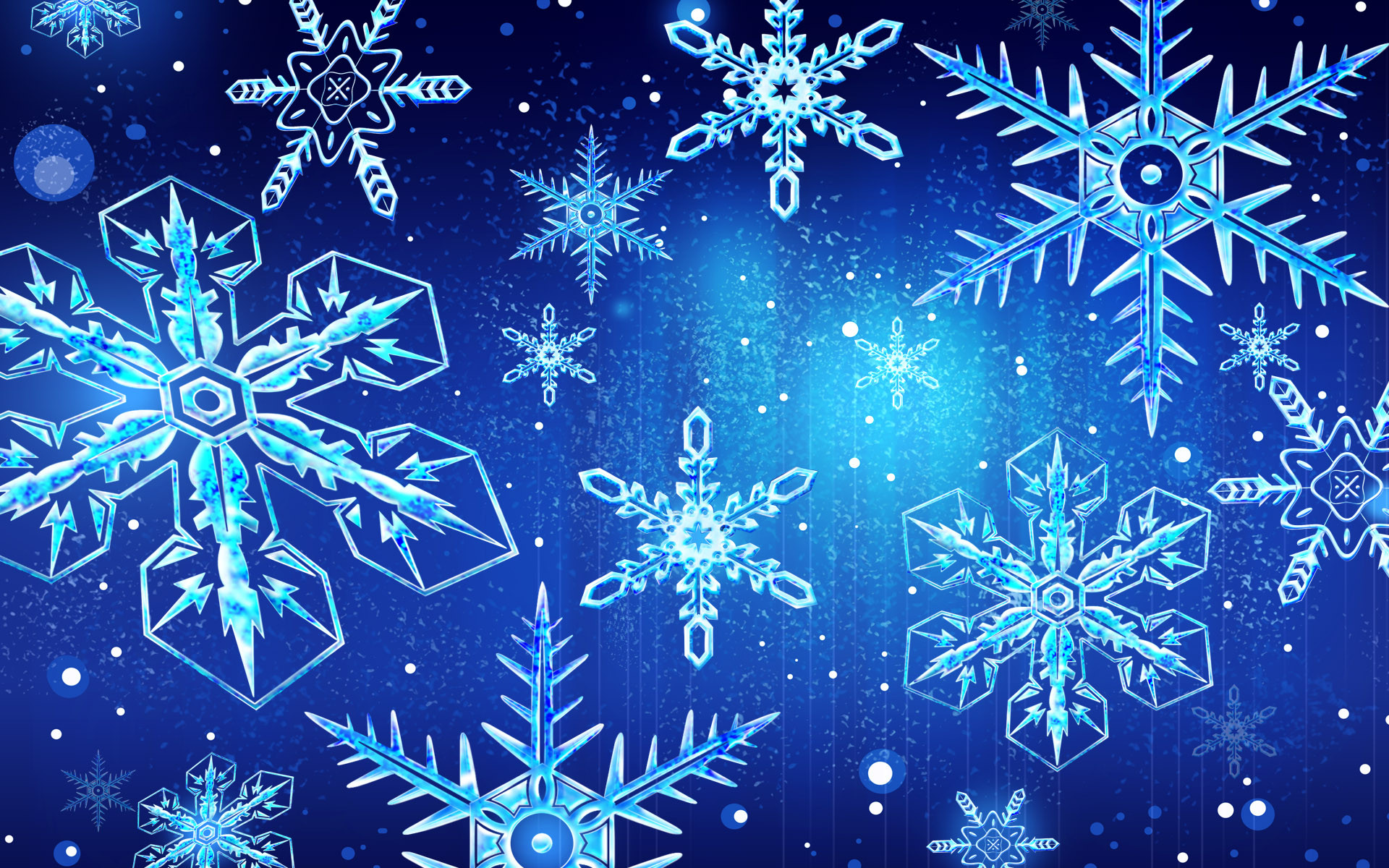 И мультяшные друзья
Вокруг ели встали:
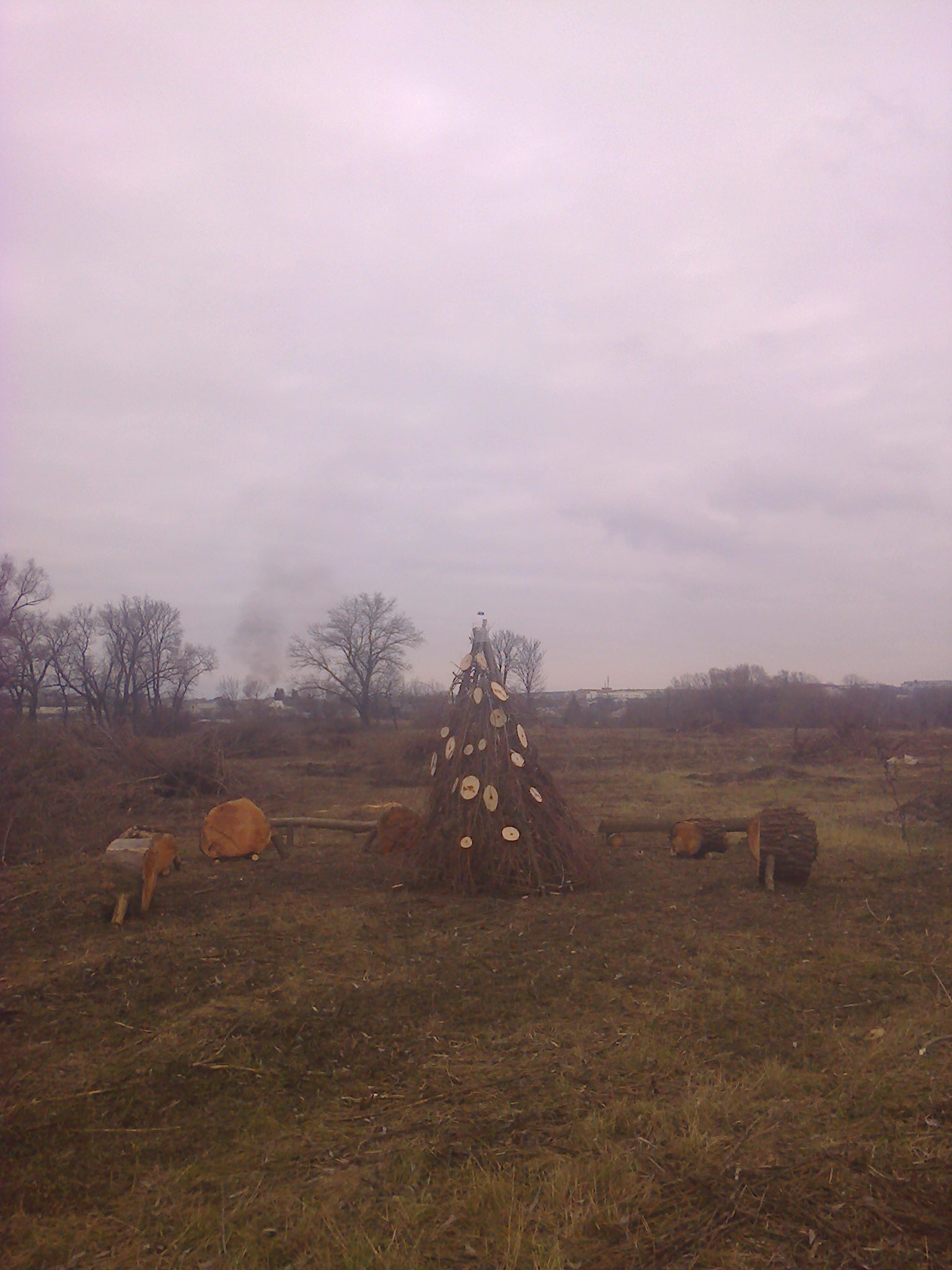 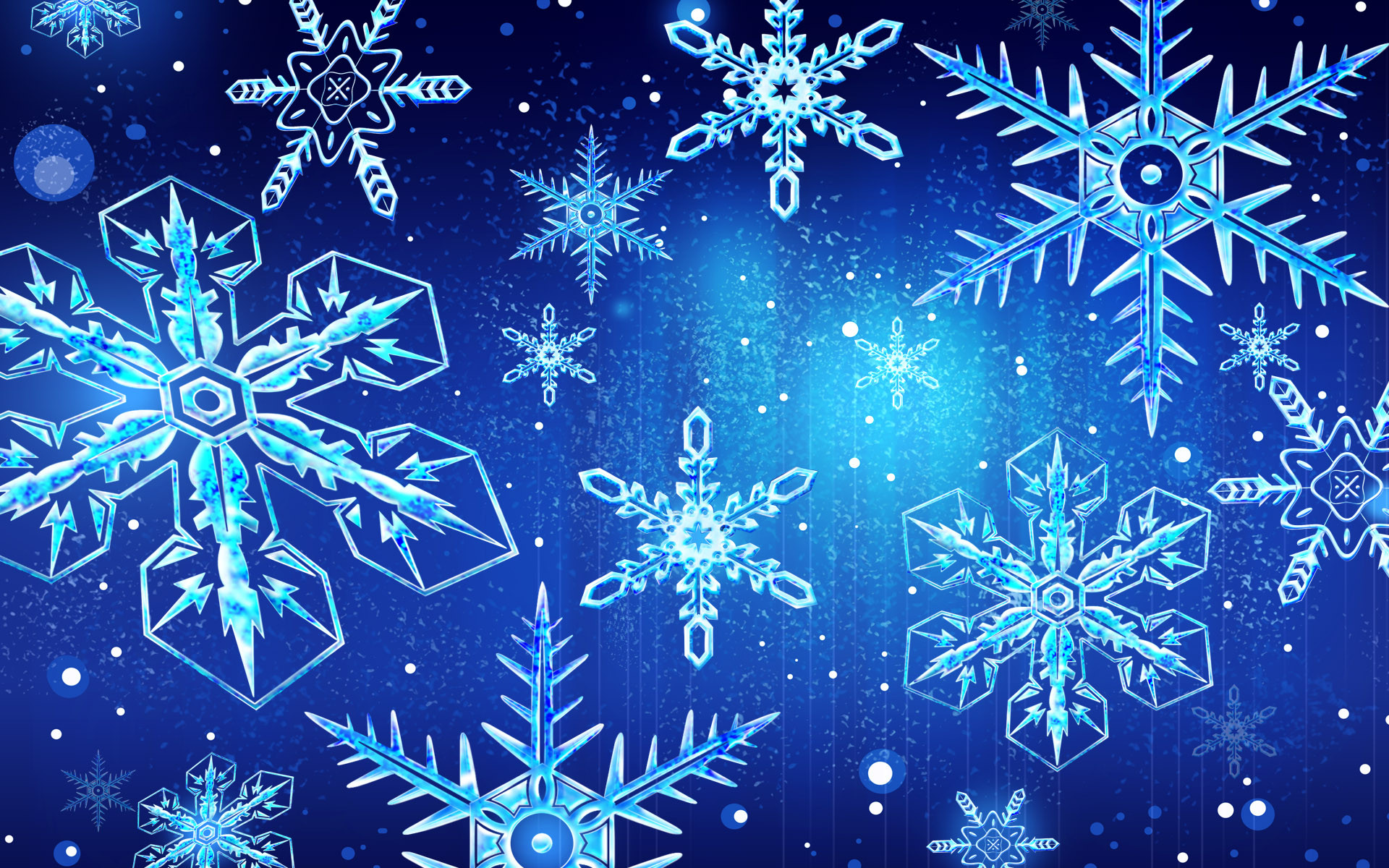 Для Смешариков она
Расцвела огнями…
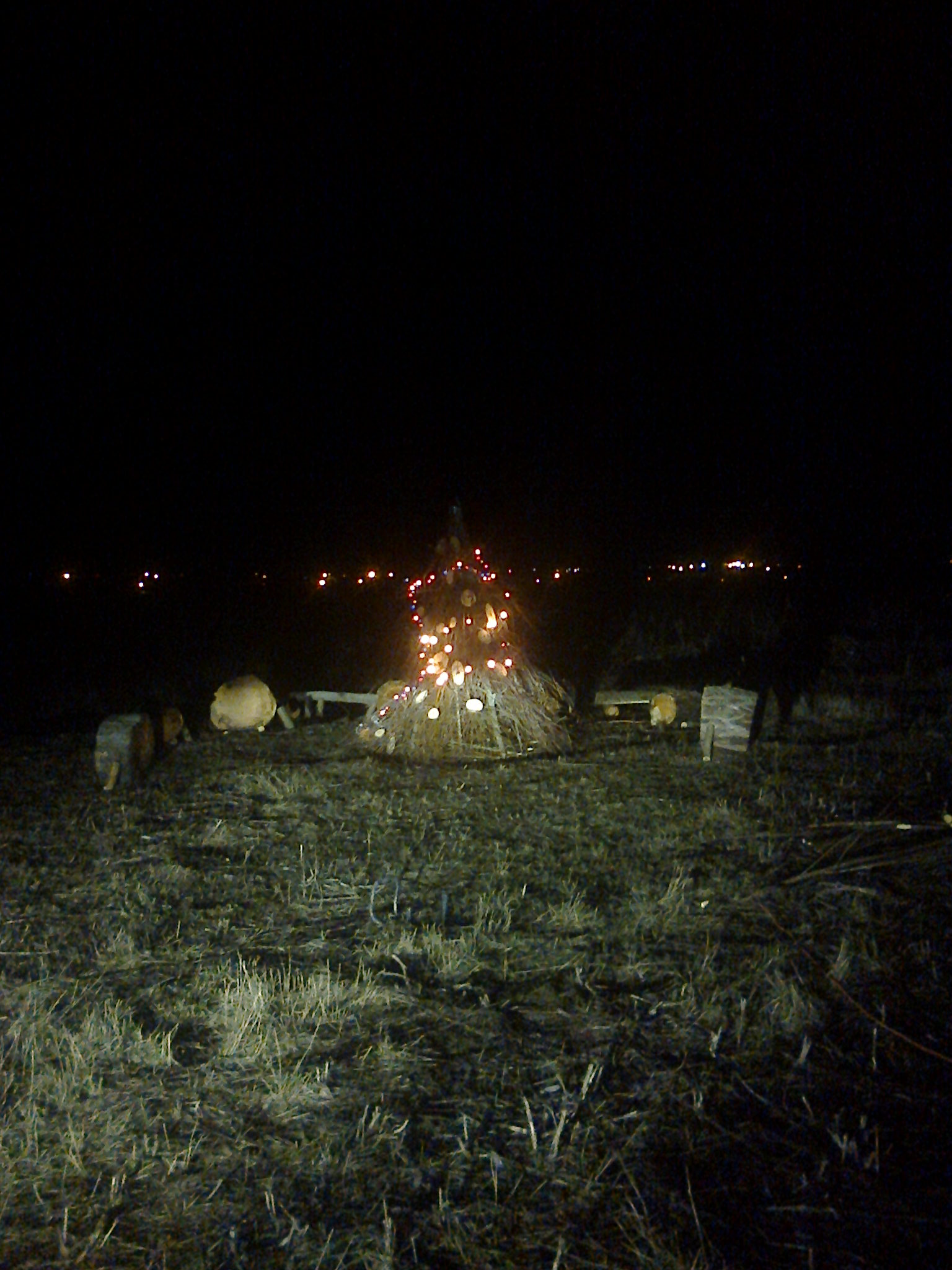 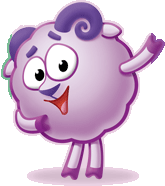 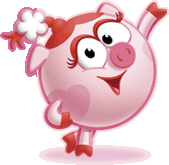 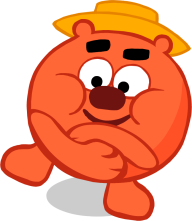 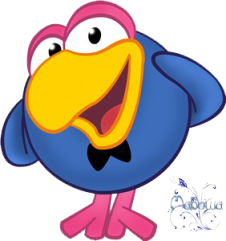 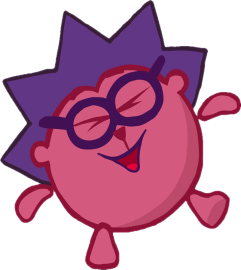 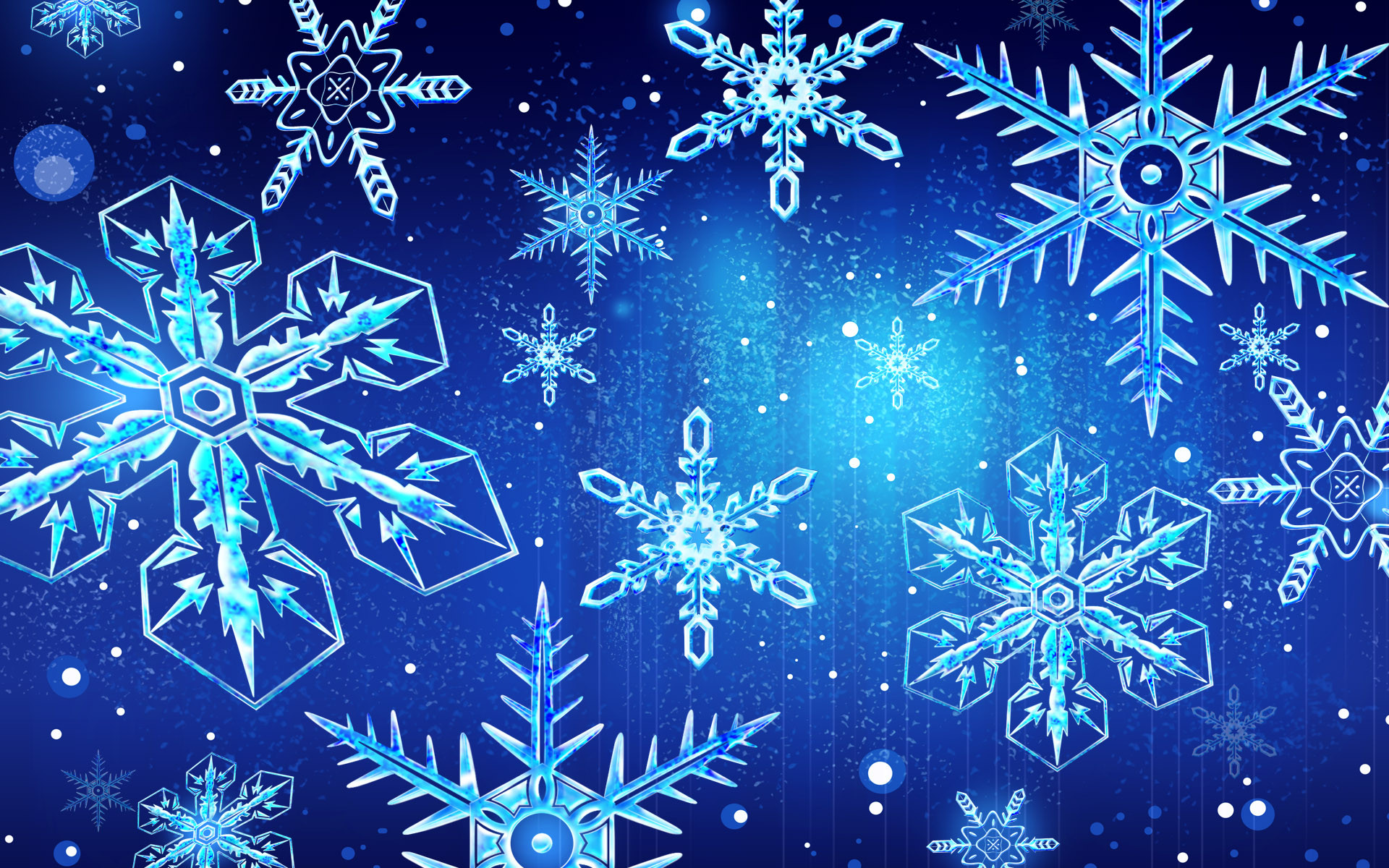 Вот Кар-Карыч…
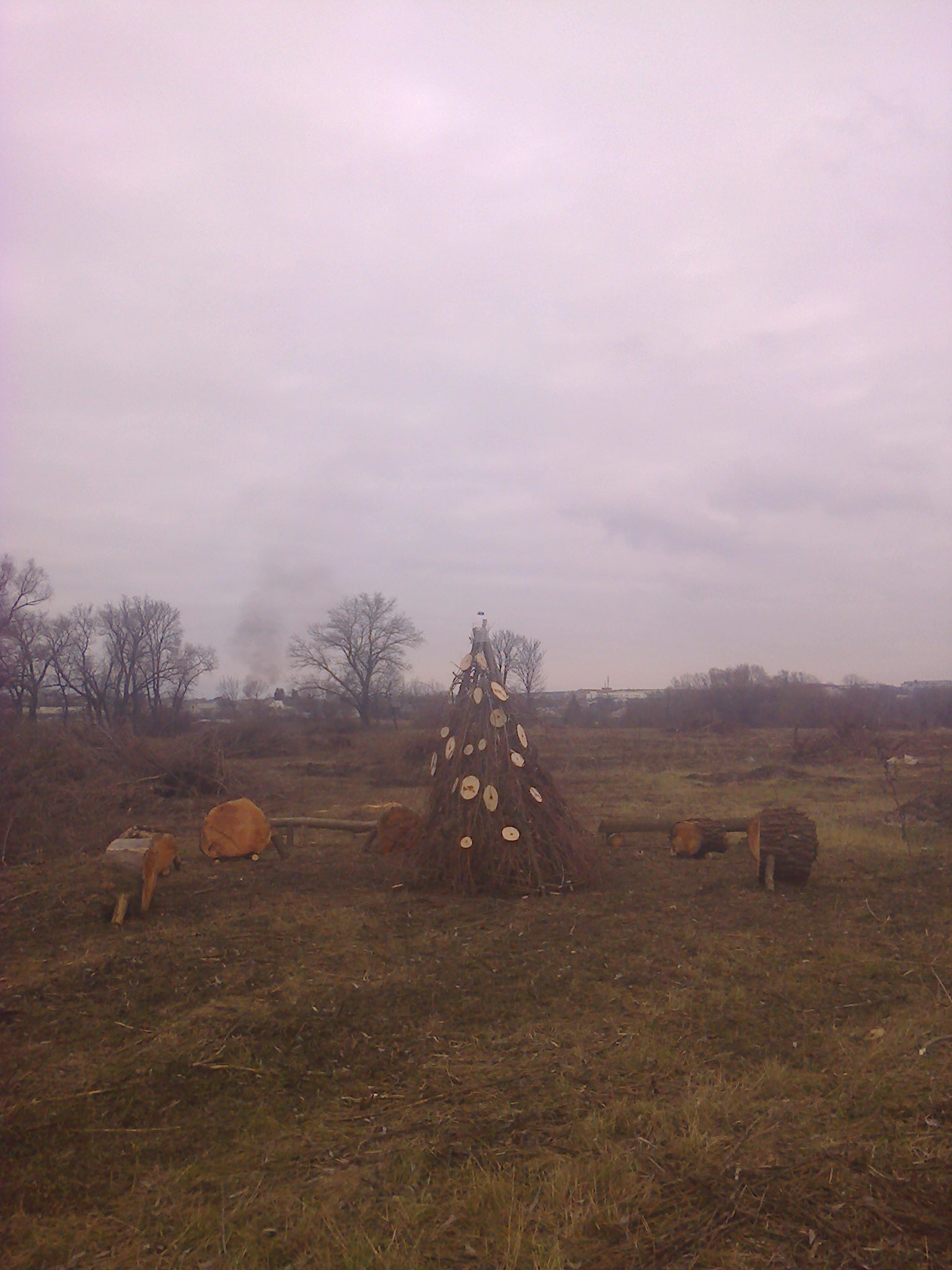 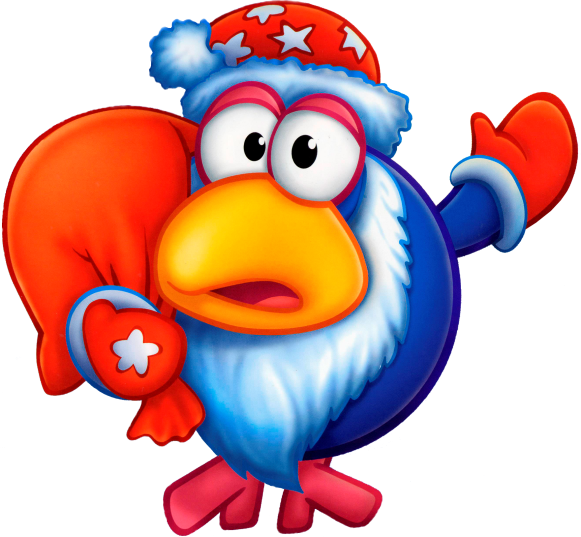 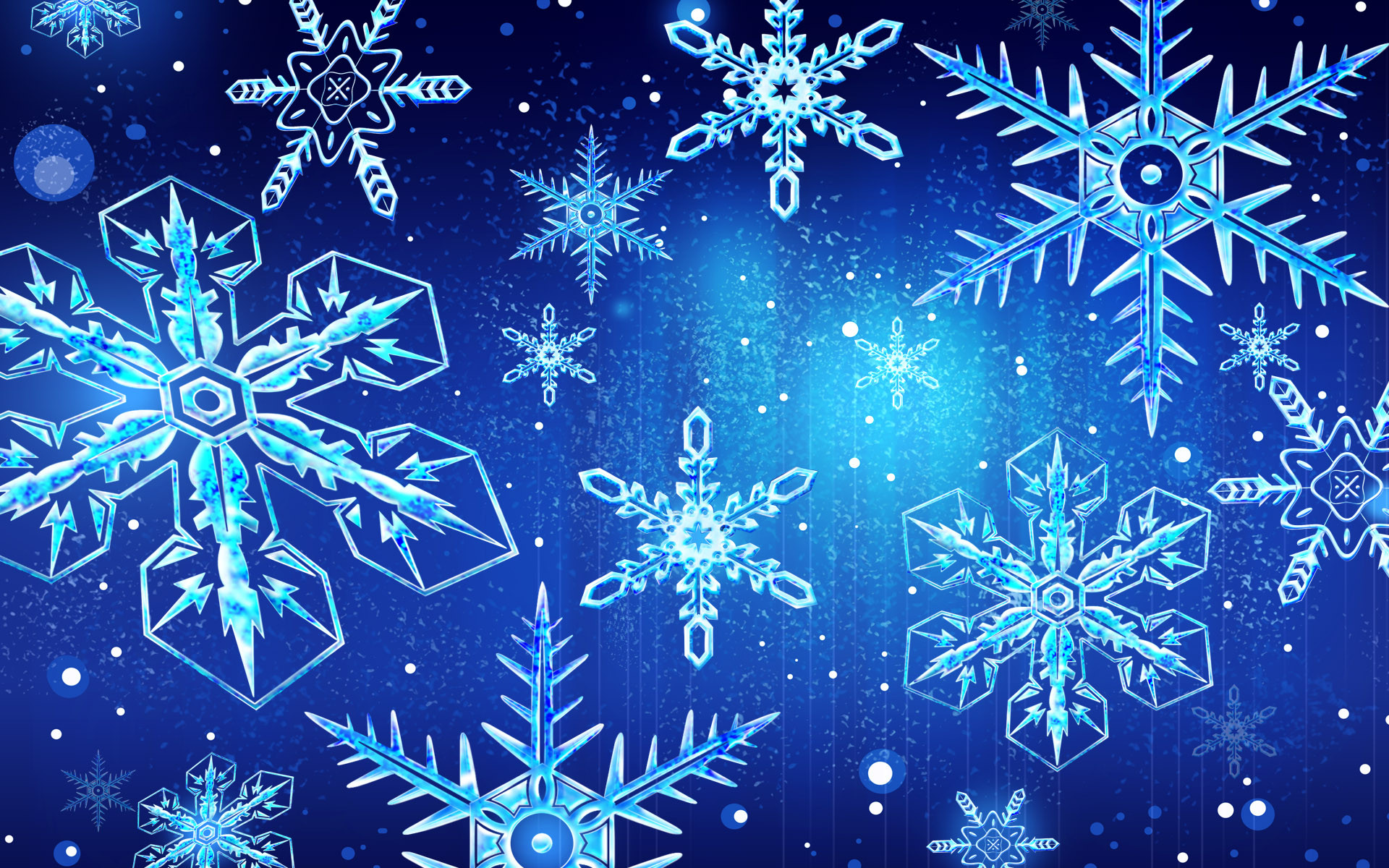 Вот – Бараш…
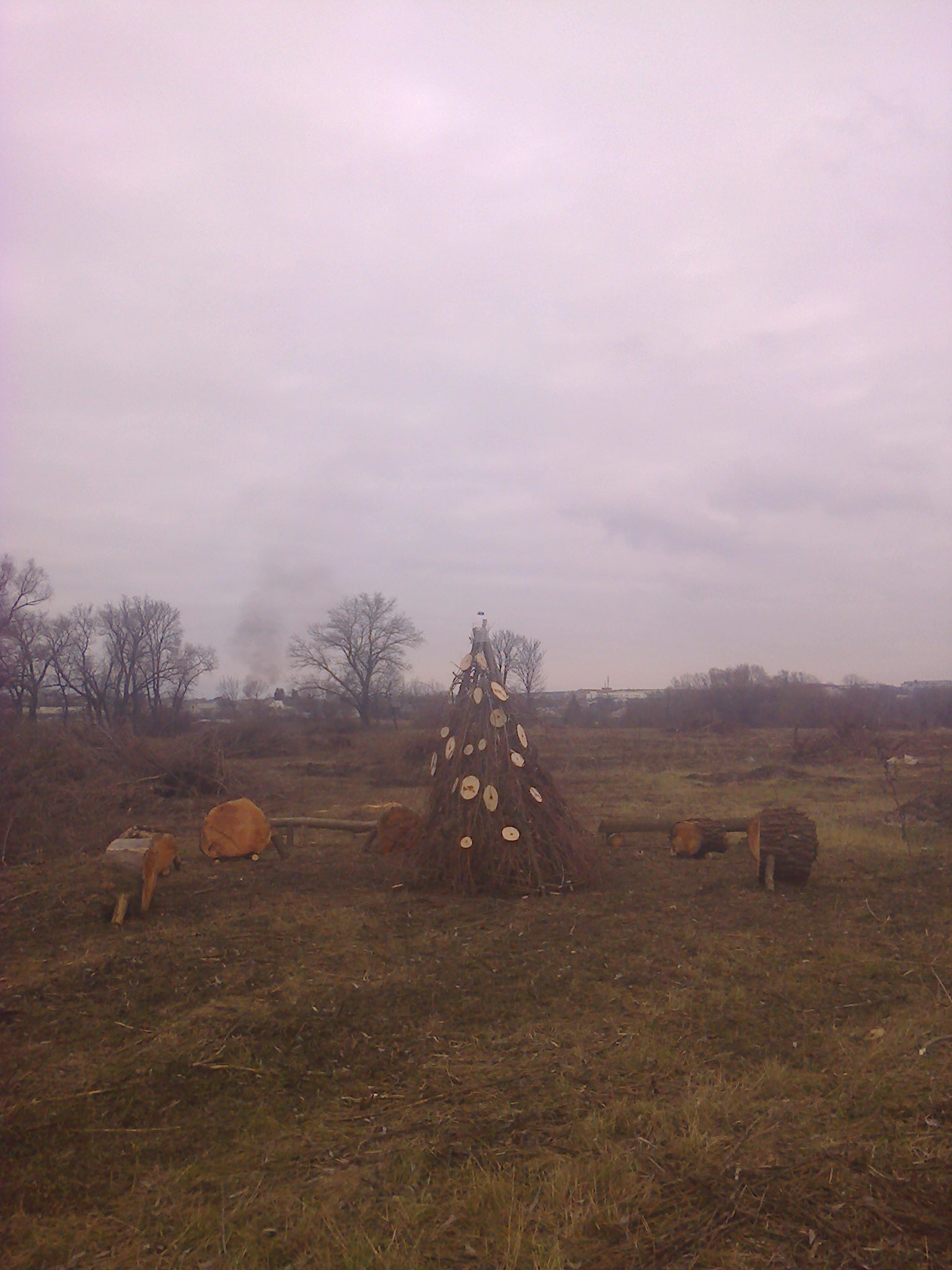 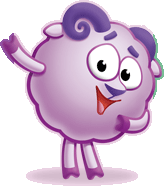 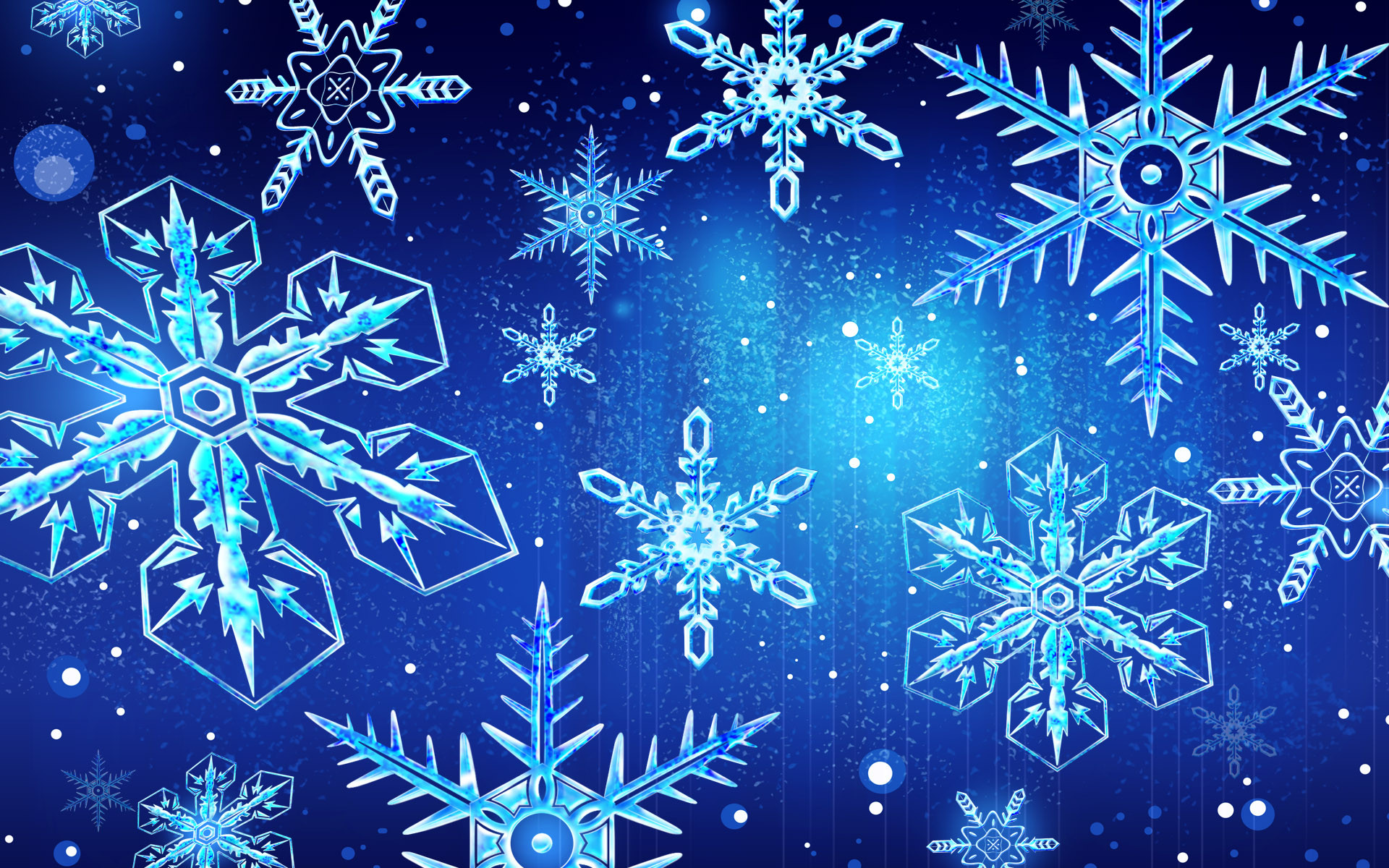 Ежик и Копатыч!
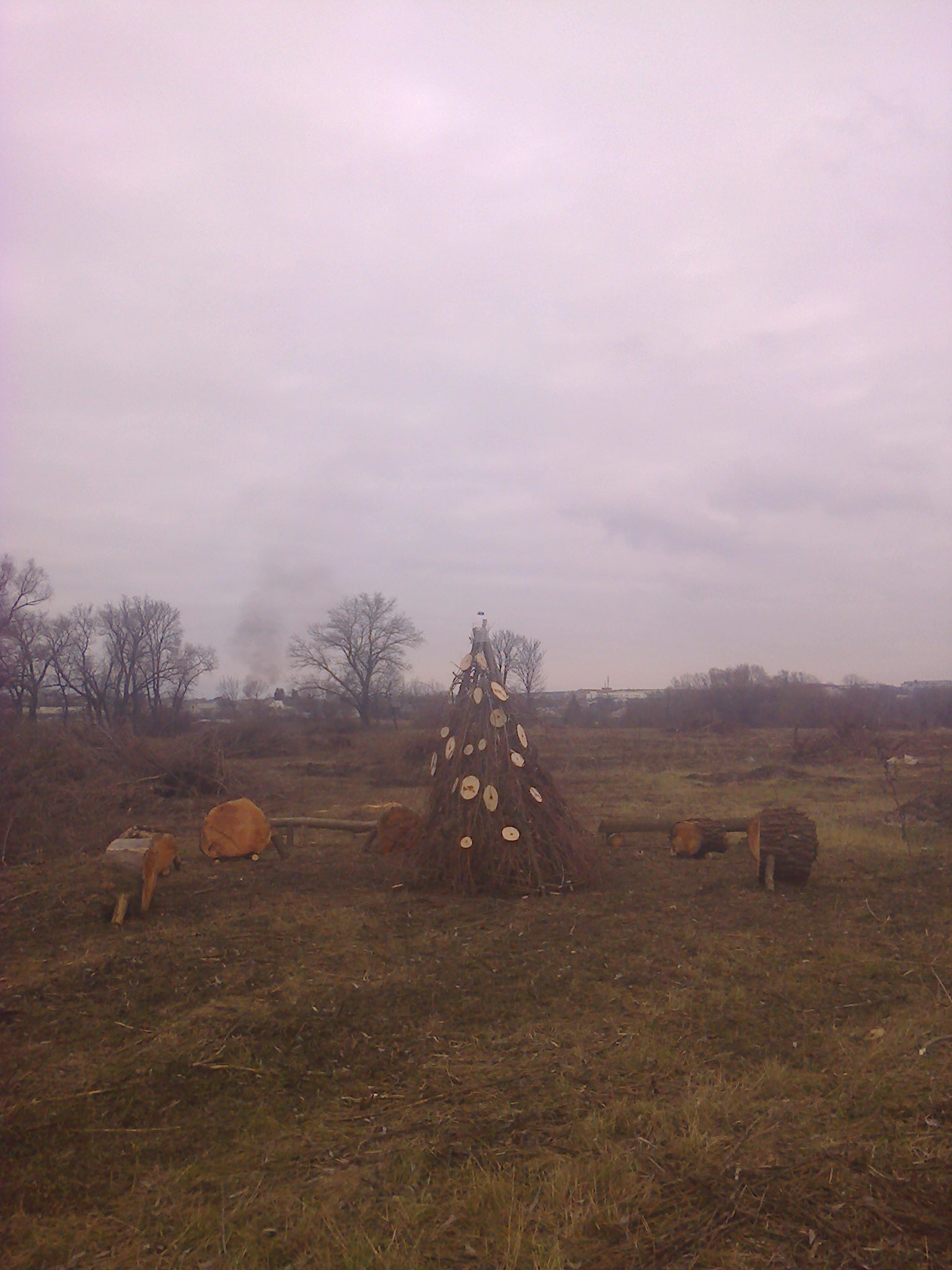 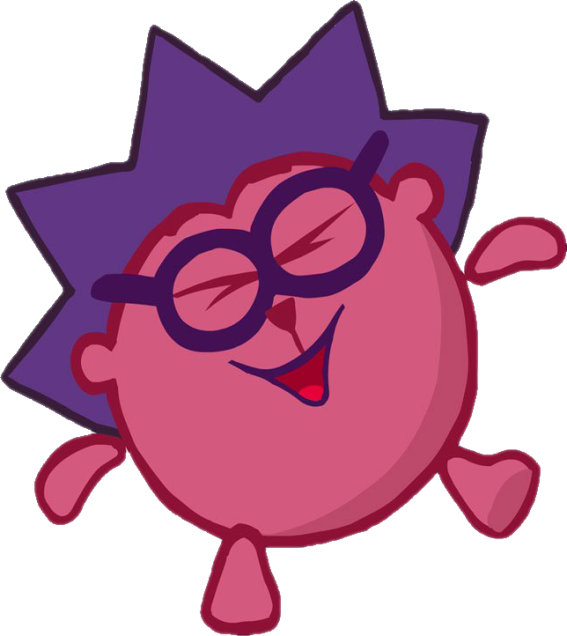 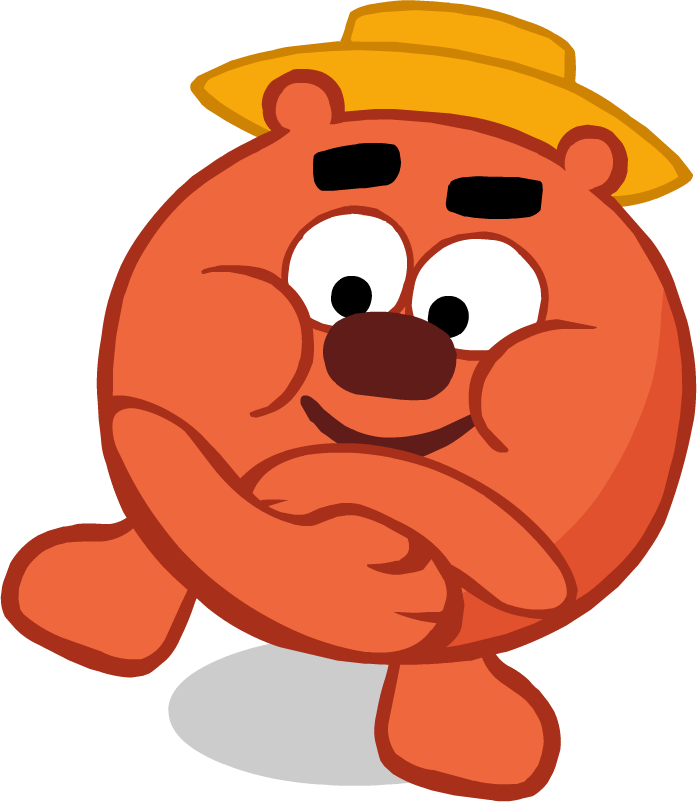 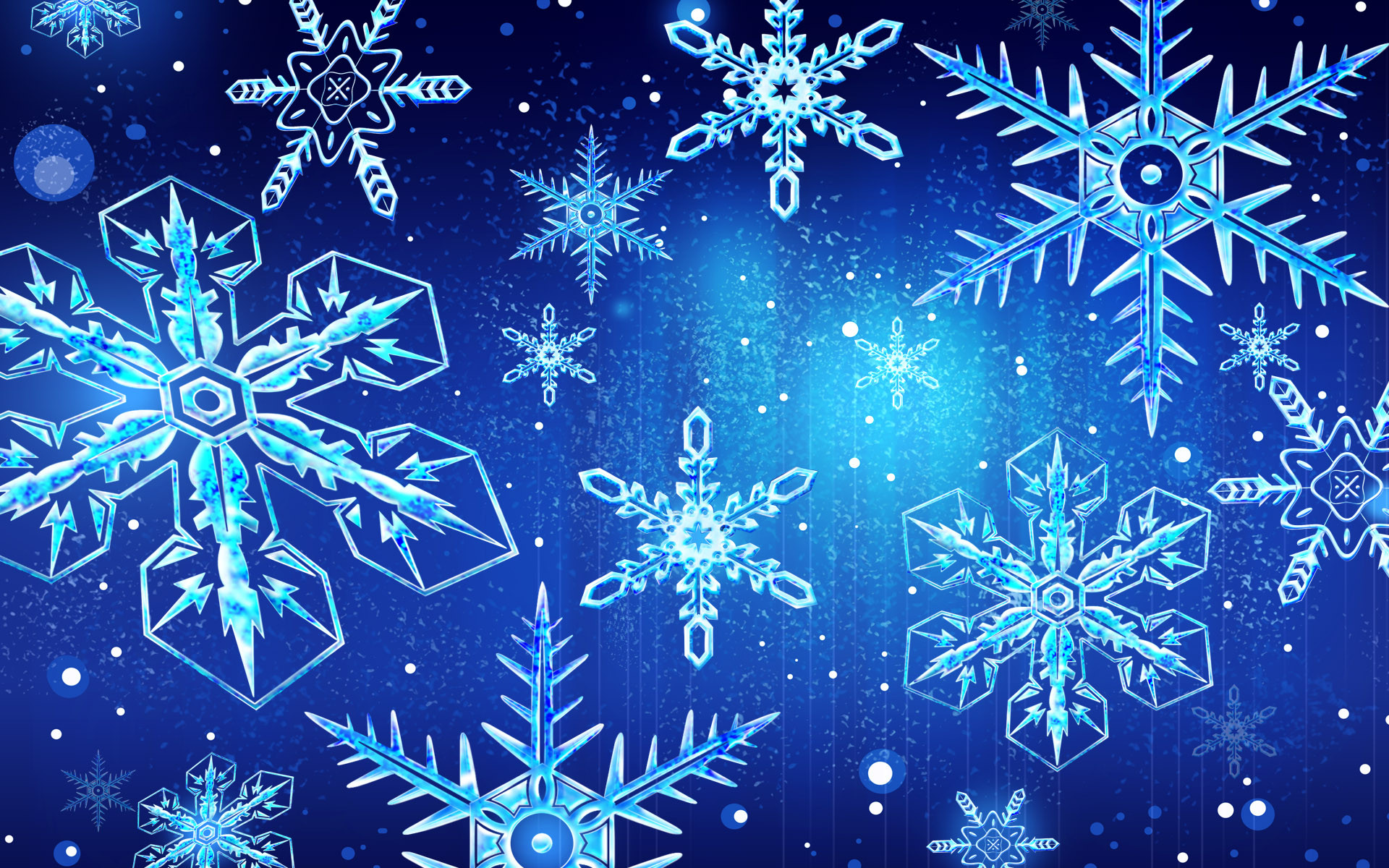 А за елью, тихо Нюша
Вам подарок прячет!!!
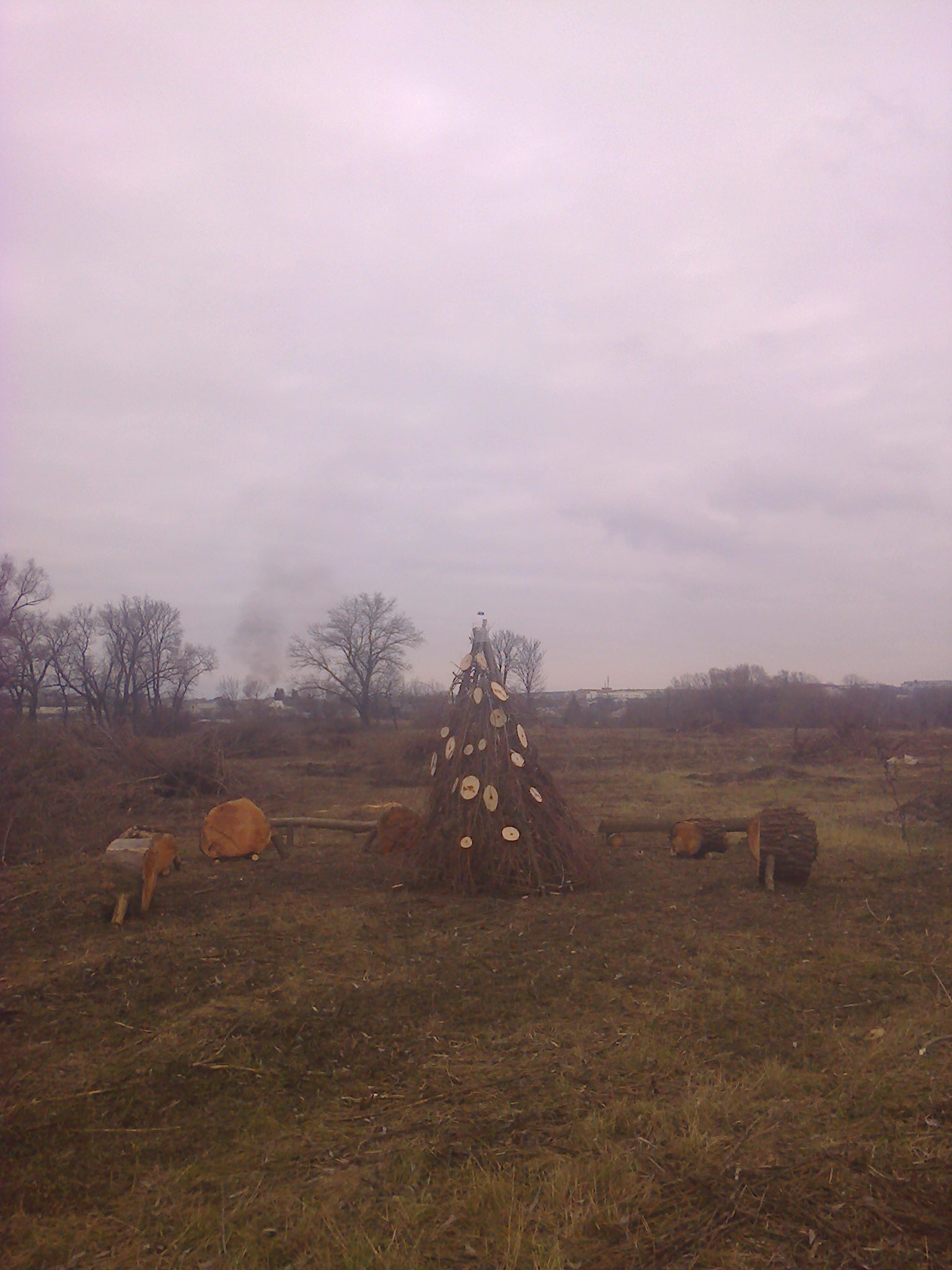 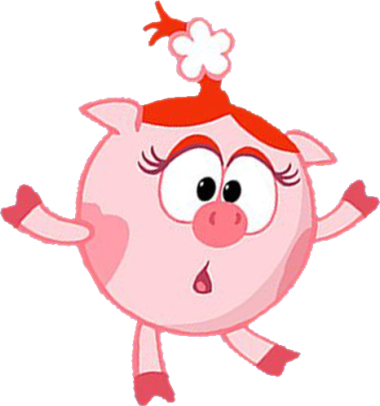 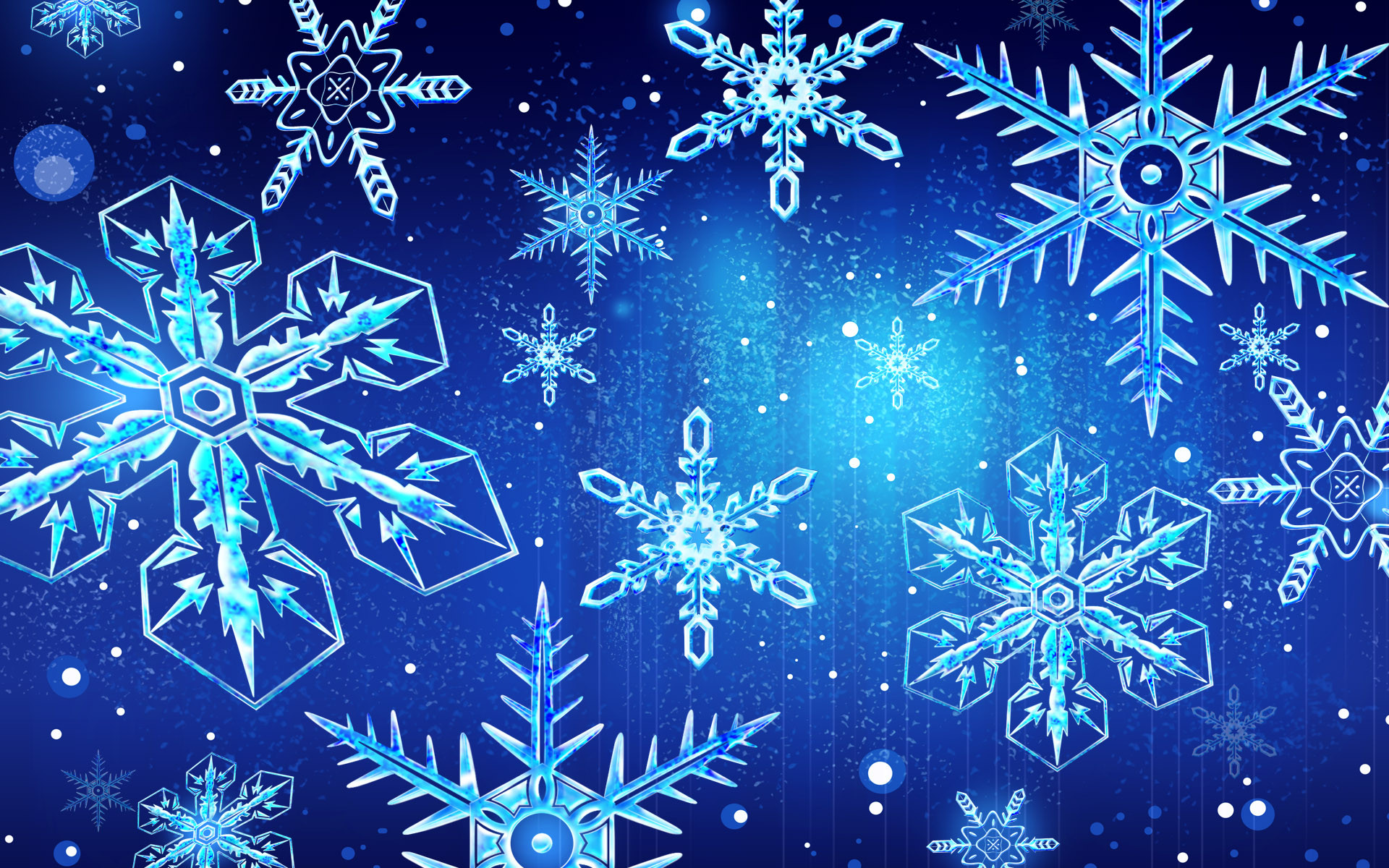 Чтобы все на Новый год
Слободой гордились
Брёвна, палки, хворост ив
В композицию сложились!
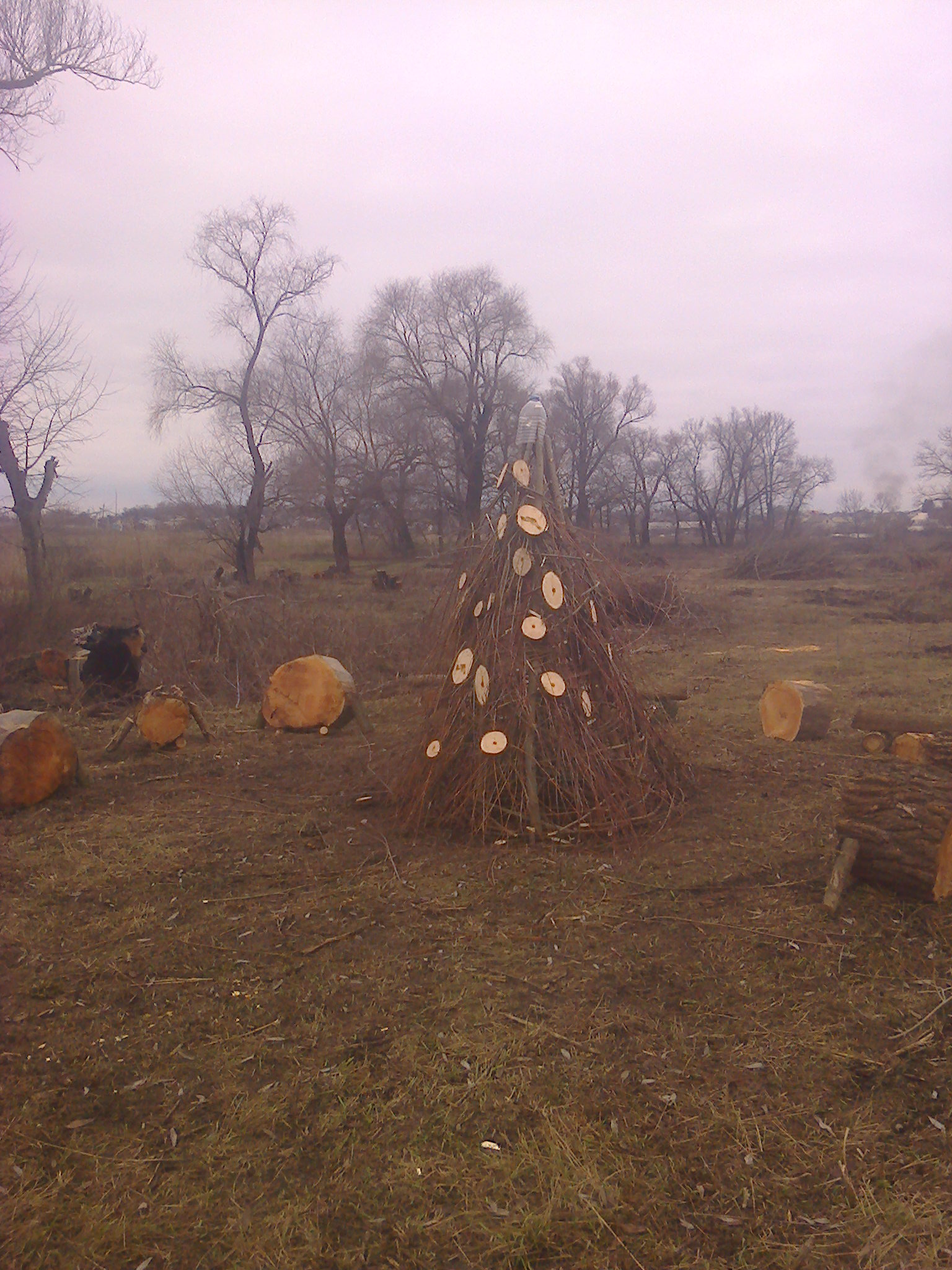 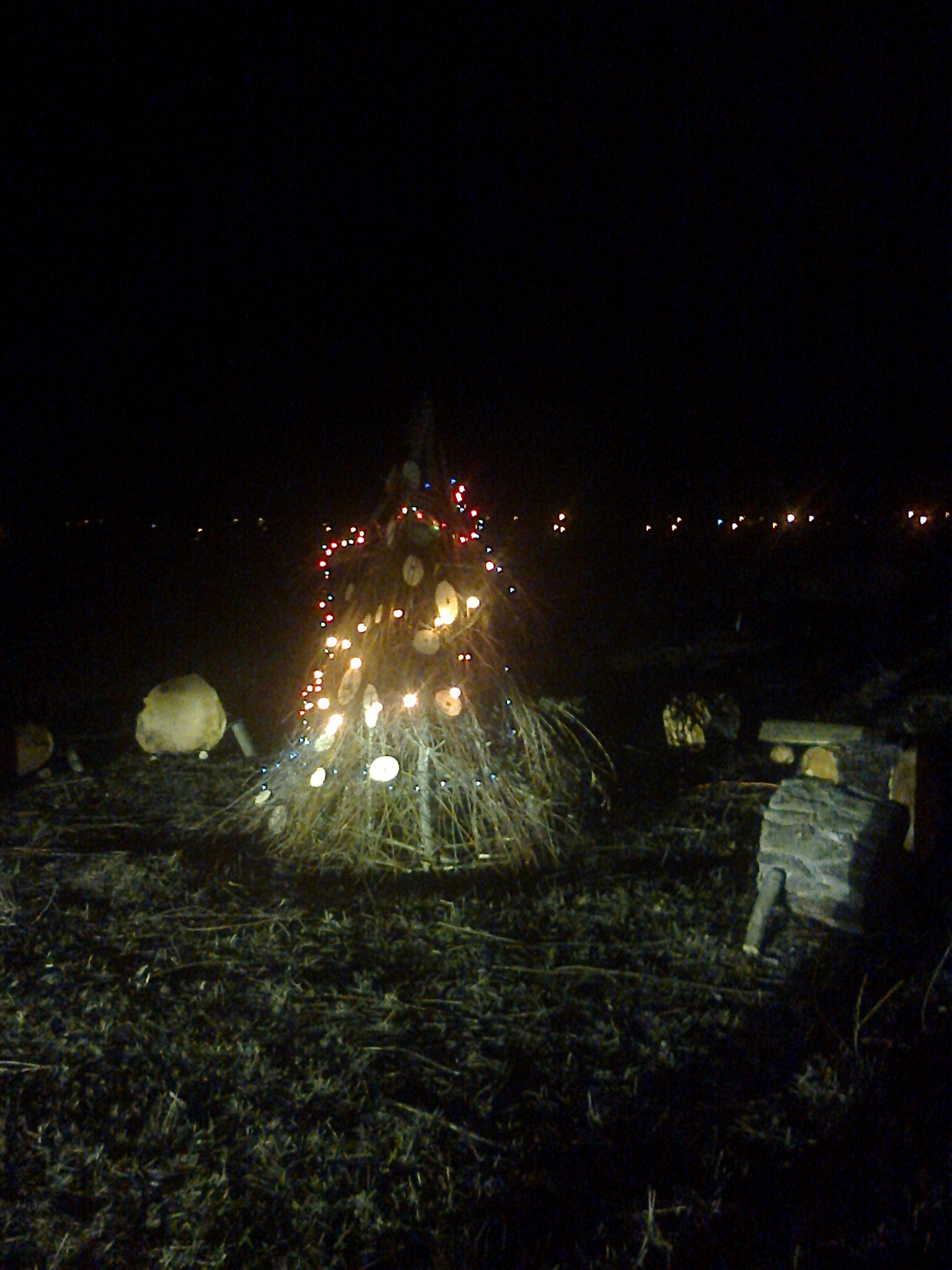 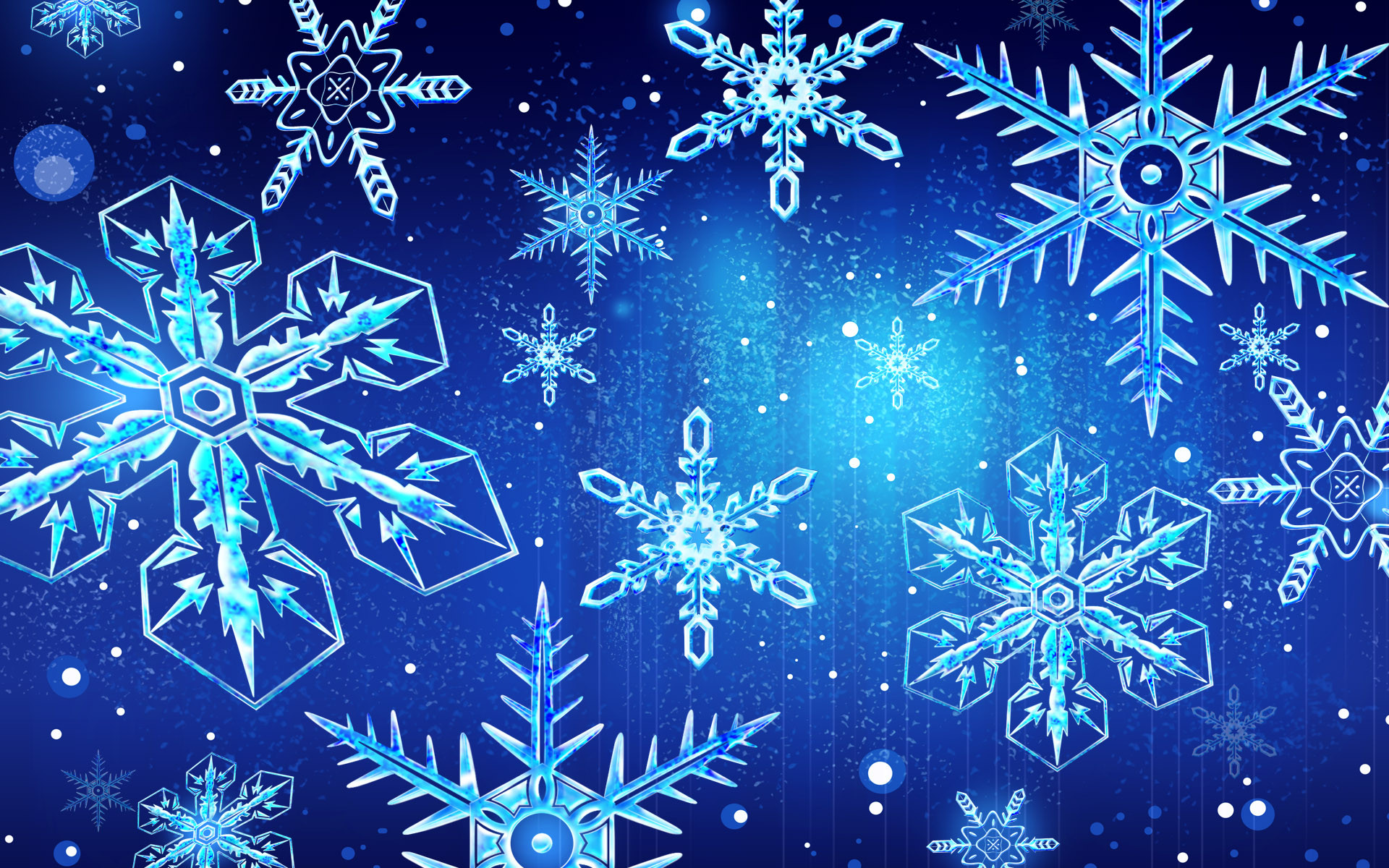 Поздравляет с Новым годом!
И желает всем добра,
А к добру желает счастья – 
ТОС «Панская Слобода»!!!
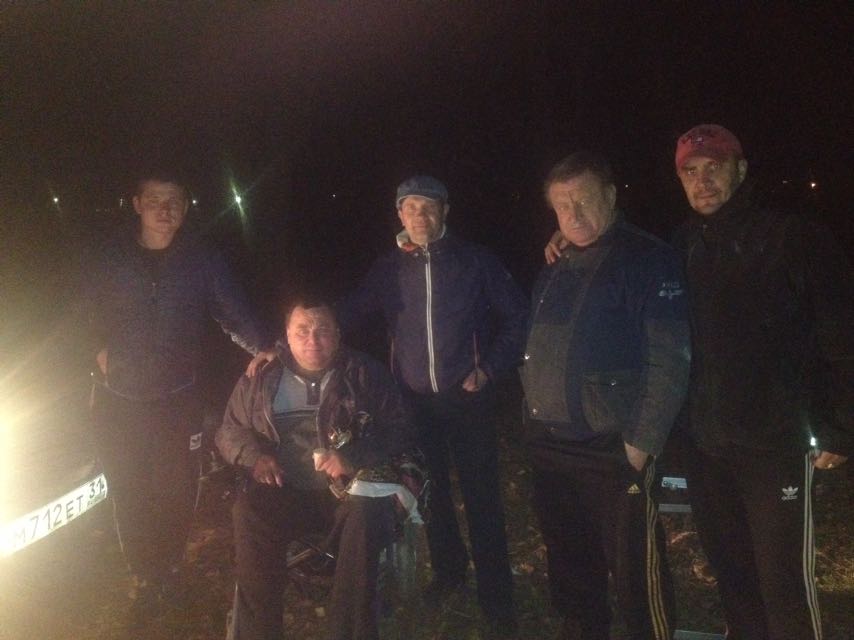 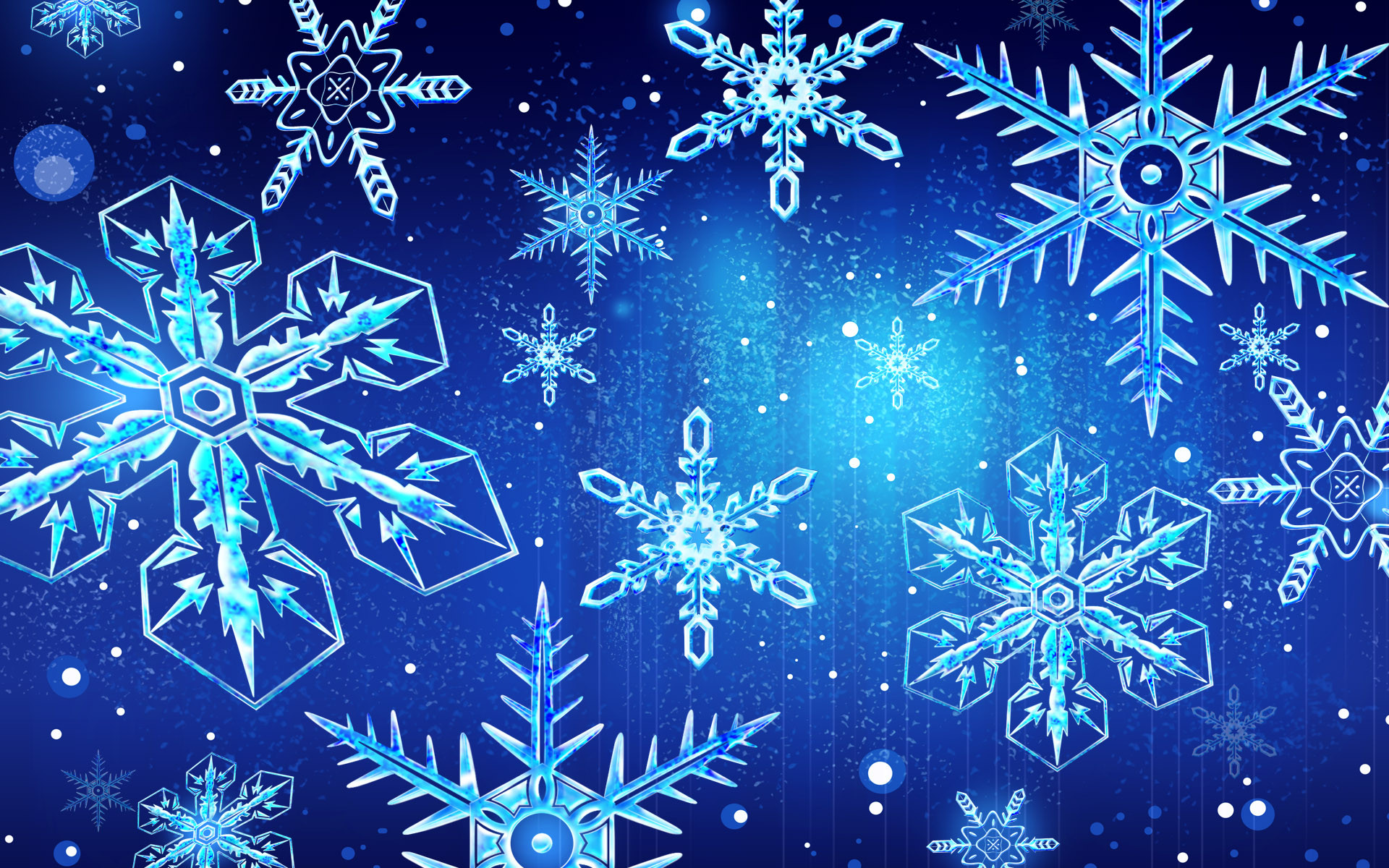 СПАСИБО ЗА ВНИМАНИЕ!